PIECING  TOGETHER  A DREAM
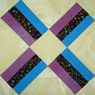 A Reflection of My Journey  Towards  a Doctoral Degree
Christina Wright
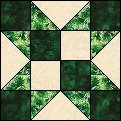 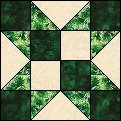 My journey towards completing
an EdD in 
Leadership Studies is like 
the parts of a quilt.
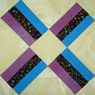 Backing  -  My Personal Characteristics

 Batting -  My Education and Life Experiences

 Quilt Top -  Program of Study

 Quilting -  Cohort Experience
  
 Binding -  Qualifying Assessment and Residency Portfolio
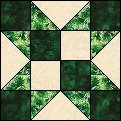 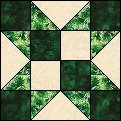 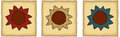 BACKGROUND
On my doctoral journey  the backing  of my quilt represents the innate abilities and talents that I possess
Creativity
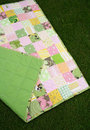 Insatiable  curiosity
Love of the written word
Ability  to  look  at  things  in 
a  unique  way
Thirst for new 
    knowledge
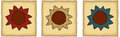 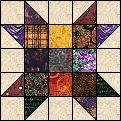 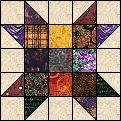 EDUCATION  AND
        LIFE EXPERIENCES
Currere
Individual Jouney
 Active Process
 Based on Experience and Self-Learning
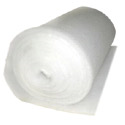 Education                  A.A. and B.A. in Psychology
                                    M.S. in Counseling


  Life Experiences     Work
                                    Family
                                    Hobbies
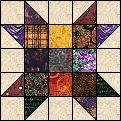 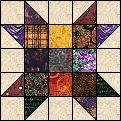 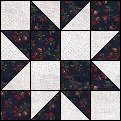 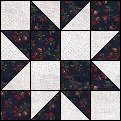 PROGRAM OF STUDY
Courses selected for our program
Good Foundation

   Build on Previous Knowledge

   Practical

   Utilized Global 21 Skills
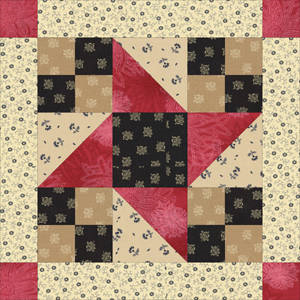 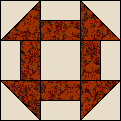 Foundation Block
First Two Classes:

Writing For Publication

      Learned basics of manuscript writing
      Cut the fat
      “Show” not “tell”

Statistics

      Understand statistical information in
          journal articles
      Understand when to use which statistical
          tests
Research Block
Research Design
 
    Basic ingredients of a dissertation
    Properly citing reference material 
    How to design a research project.
Qualitative Research

     Qualitative vs Quantitative
     Ethical behavior
     Mixed methods research
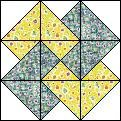 Computer Analysis

     How to use data
     Use of  statistical tests
     How to interpret data in
          articles
Survey Research in Education

         Constructing a valid survey instrument
         How to avoid common mistakes in surveys
         How to conduct a field test
Curriculum Block
Curriculum Development

     History of curriculum
     Important figures
     Important events
Curriculum Theories

     Explored theories
     Critiqued these
          theories
      Developed personal
          theory
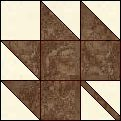 Theories, Models, and Research in Teaching
 
     Explored theories of teaching
     Developed lesson plans using one theory
     Developed personal theory
Leadership Block
Institutional Advancement

    Locating and pursuing
         financial support for
         institutions
Principles of Leadership

     Leadership styles-
        Servant Leader
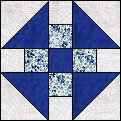 Politics of Education

     Identified leadership styles
         that fit with various
         organizations
Theories of Administration

     Important figures and 
         events
     (Ron Heifetz-Adaptive 
               Leadership)
Eclectic Block
Program Evaluation

     Characteristics of 
         successful programs
     How to evaluate
         effectiveness
Adult and Continuing Education

     Needs and characteristics
         of adult learners
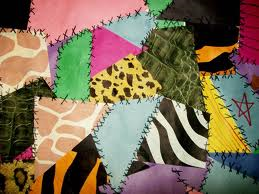 Ethical Theories

     Explored personal
        thoughts and 
        feelings on ethics
Public School Law

     Legal basis for policies
          and decisions
Technology and Curriculum

     Movie Maker, Audacity, and Delicious
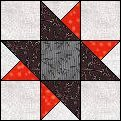 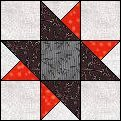 COHORT  EXPERIENCE
Collaboration

  Friendship

  Support

  Resource
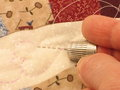 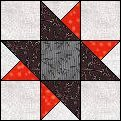 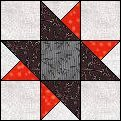 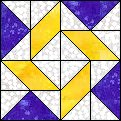 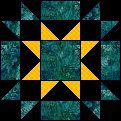 Qualifying Assessment and
      Residency Portfolio
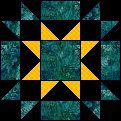 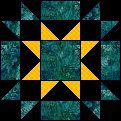 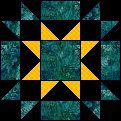 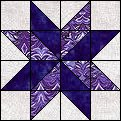 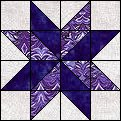 “Stress and the Over Achiever:  How Counselors Can
    Assist High Achieving Students Set Realistic Goals”

                  (Dr. Frances Simone)

                                    And

“Young Philanthropists:  Teaching Children to Become
      Cheerful Givers”

                  (Dr. Dennis Anderson)
Publications:
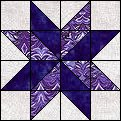 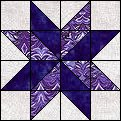 Co-Teaching:
The School and the Community
      with Dr. Mary Harris-John
- Class Activities

 - Facilitated Class    	Discussion

 - Blackboard Discussion
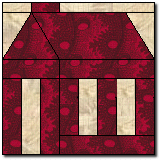 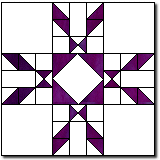 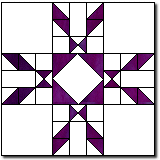 Presentation:
(Association of Teacher Educators (ATE)
  2009 National Conference
  Chicago
“Establishing Broad Strokes of Collaboration Among Practicing Educators and Teacher Educators Within an Innovative Doctoral Cohort Approach”
Faculty Member:  Dr. Calvin Meyer
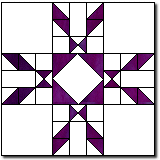 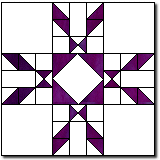 Doctoral Seminar:
Co-facilitator:
“Middle School Issues and Solutions”
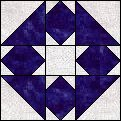 Panel Member:
Marshall University New Faculty
			Orientation
“Teaching Difficult Texts”
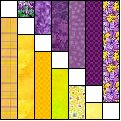 Faculty:  Dr. Calvin Meyer
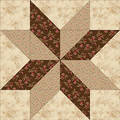 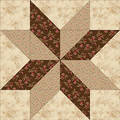 REFLECTION  ON  LEARNING
Designing Research Studies
 Creating Survey Instruments
 Analyzing Data
 Using Qualitative Study Techniques
 Conducting Research
 Citing Resources Properly
 Preparing Manuscripts for Publication
Confident to move forward
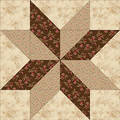 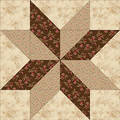 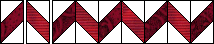 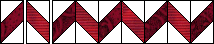 NEXT STEP
Continue engaging in action research

Some areas of interest:
-Gifted education
-Stress and its effect on student achievement
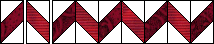 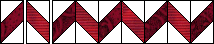